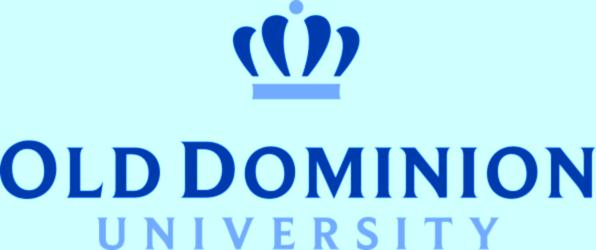 Undergraduate Research SymposiumFebruary 7th -8th, 2014; Learning Commons Perry Library
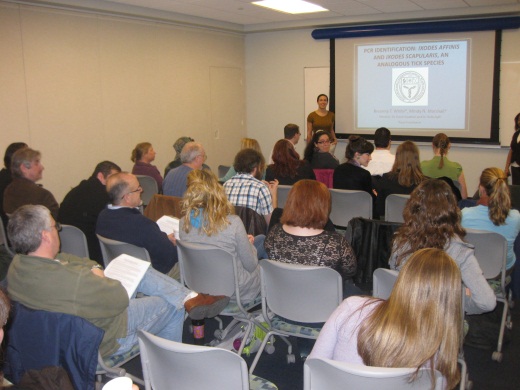 Undergraduate research presentations from 
Art, History, Biology, Counseling, Physics and more!
Presentations from undergraduate Research Grant Award Winners
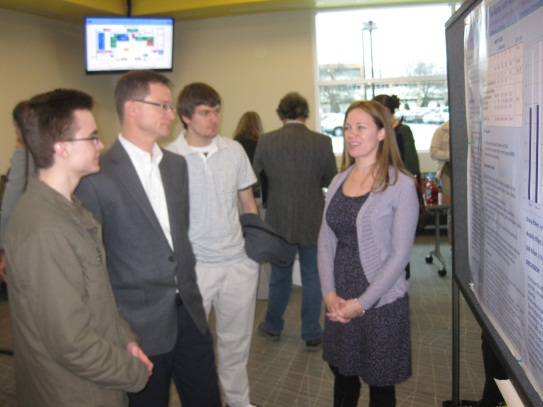 Posters featuring undergraduate research from 
Psychology, Engineering, Political Science, Media Studies and Earth Sciences
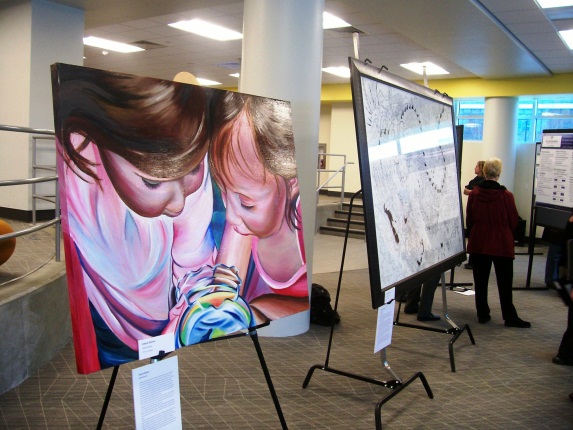 Art Exhibition featuring undergraduate creative works in
Painting, Drawing, Graphic Design, and Sculpture.
FREE and open to all students, faculty, staff, and  
members of the ODU community!!!!!
Sponsored by:
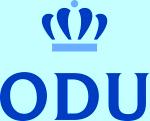 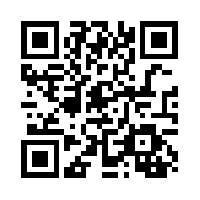 See the schedule at: http://www.odu.edu/research/student/undergradresearch/symposiumFree registration at:
http://ww2.odu.edu/forms_admin/viewform.php?formid=16478
Honors College
     Undergraduate Research Program